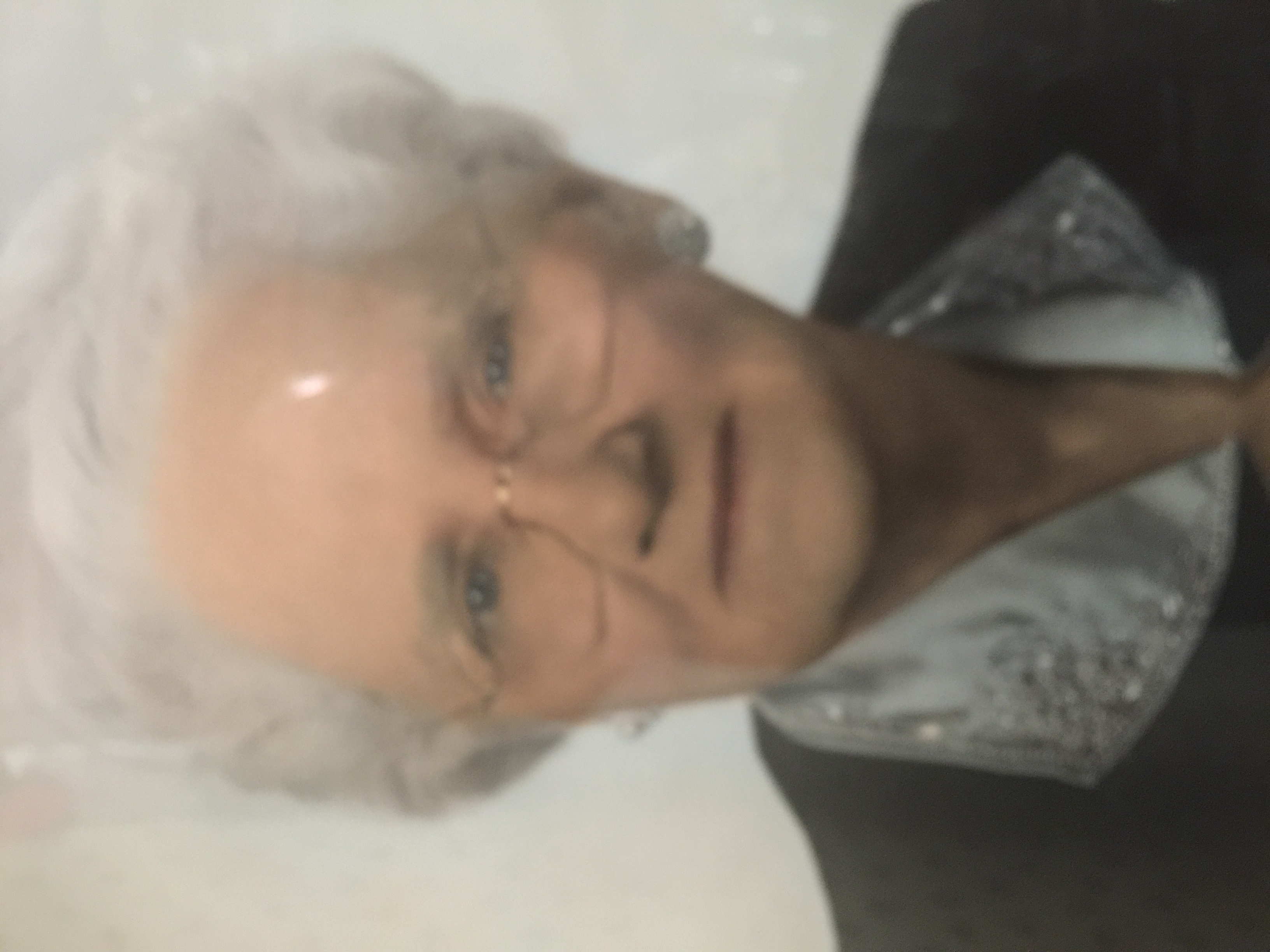 How is it possible to start an operation in the middle of “the great American desert”?
Ag School said,	
 		
	 “It won’t work here.”
“This can’t work without herbicides and fertilizer.”
3 stories with doorways to much richer systems.
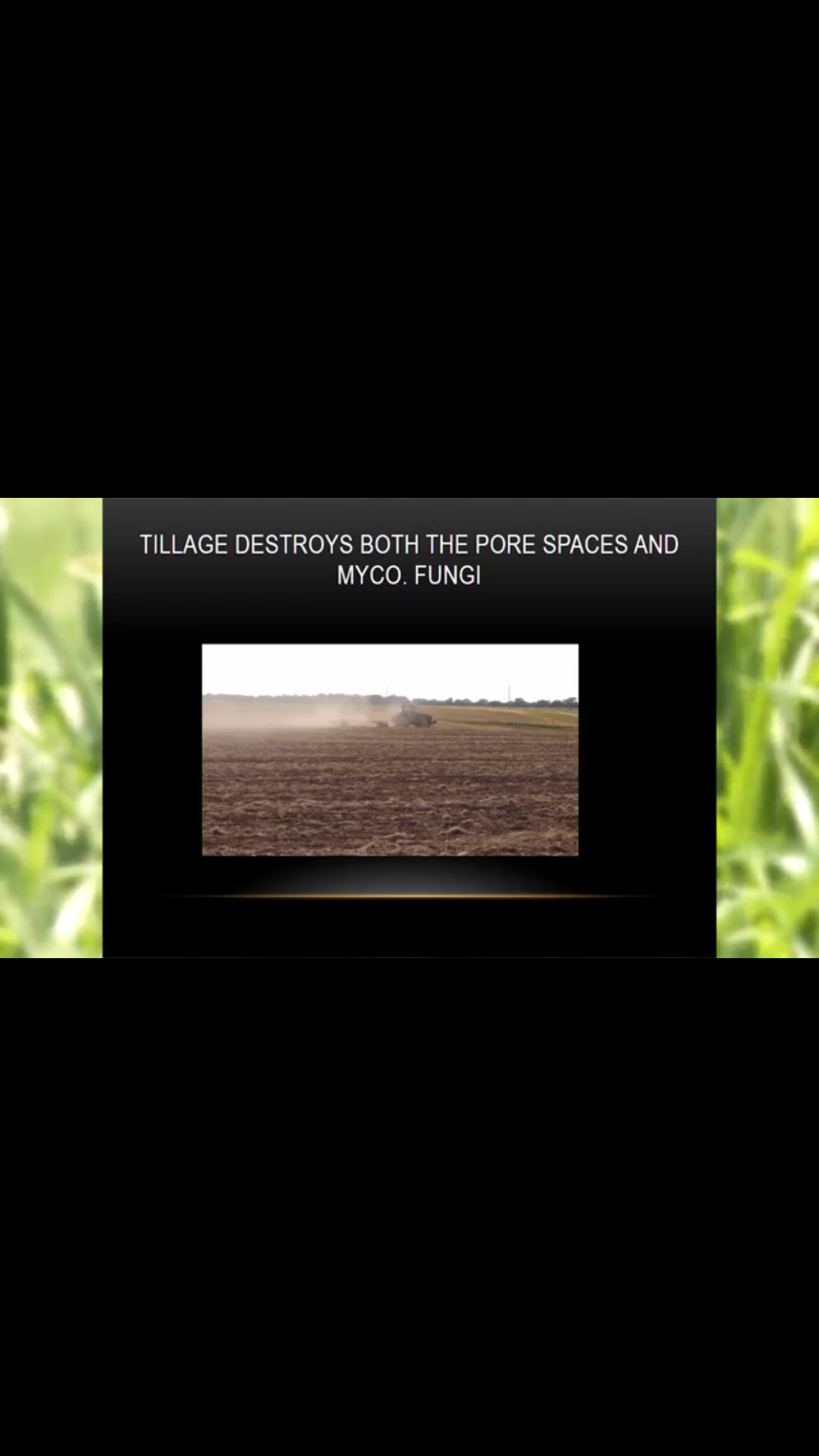 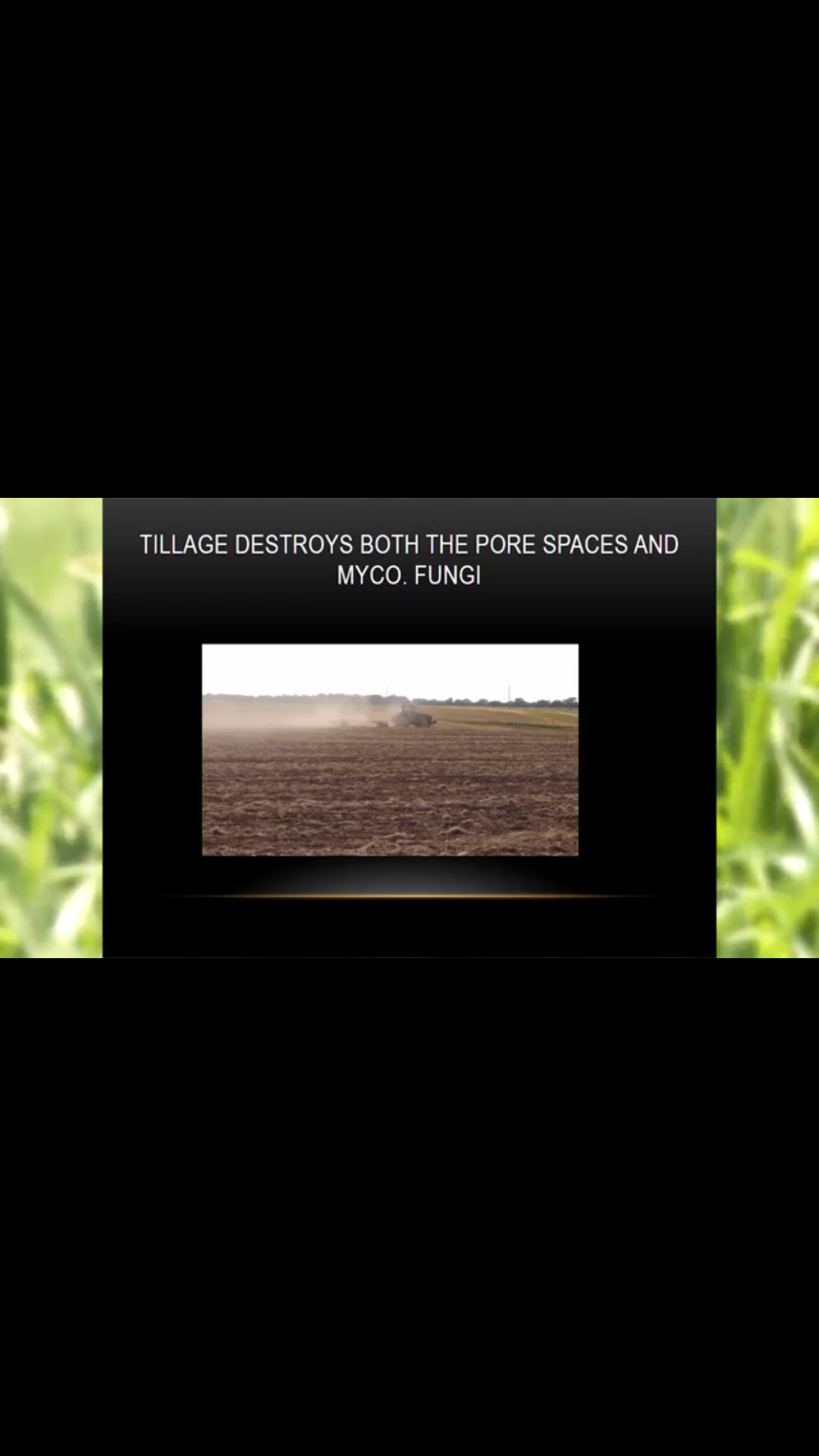 Tom
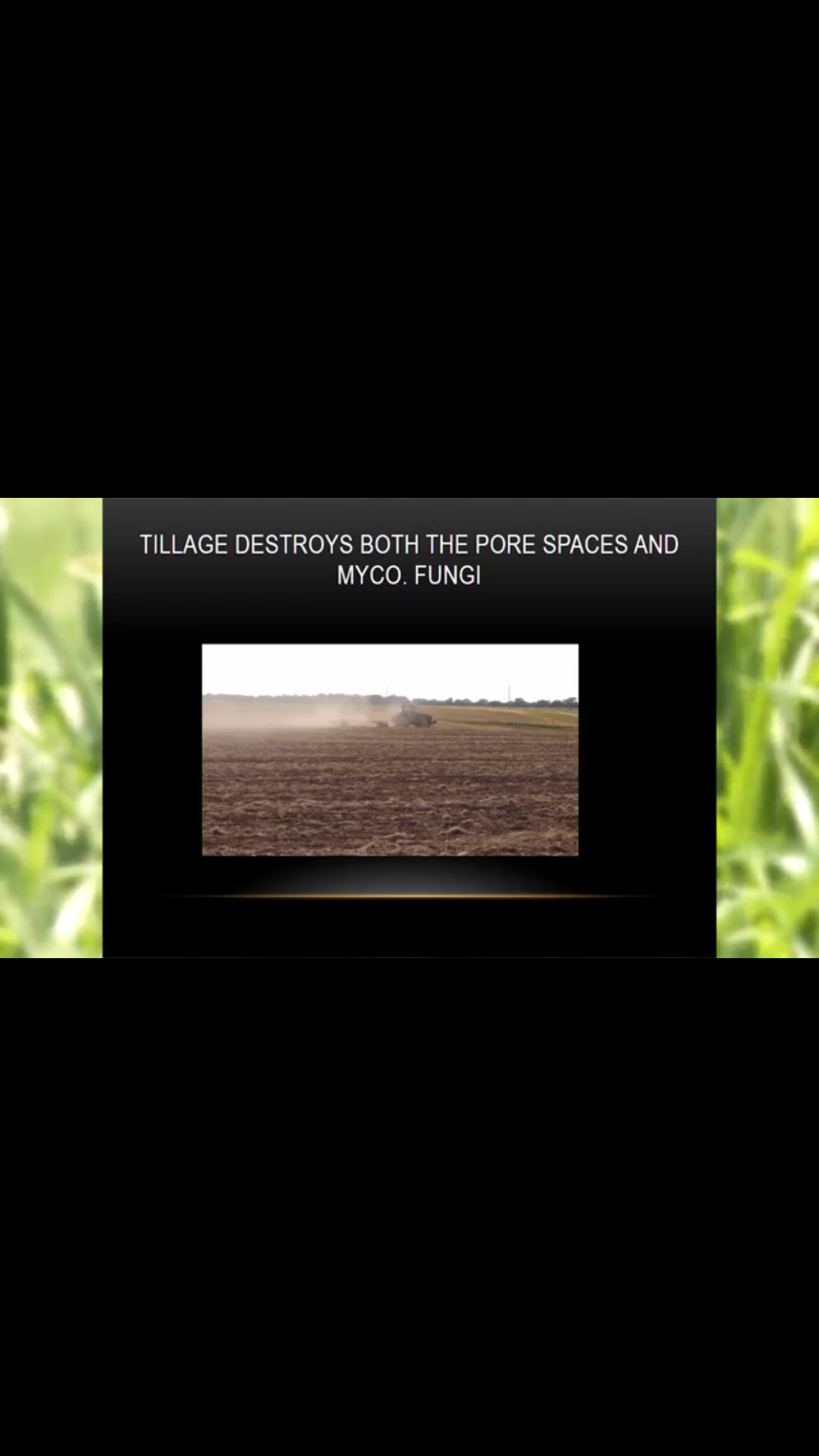 Tom
GOAL
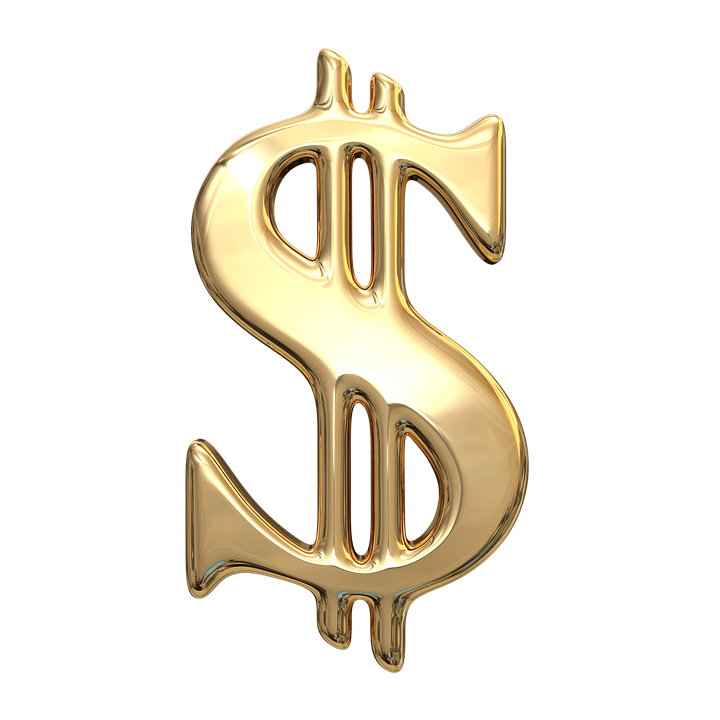 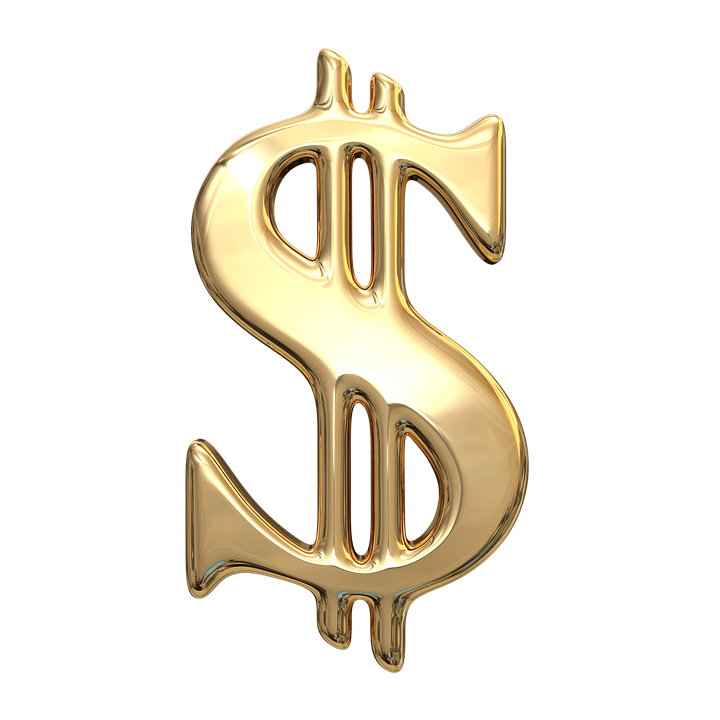 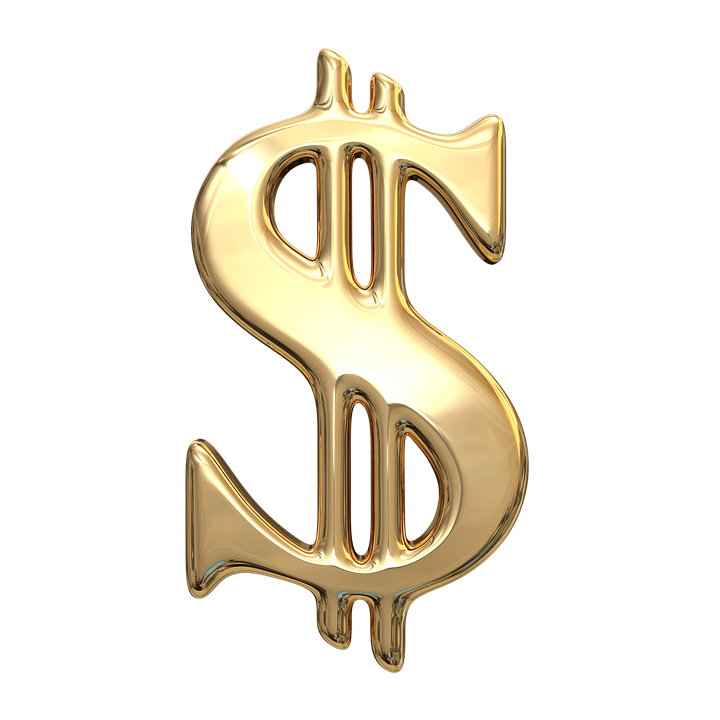 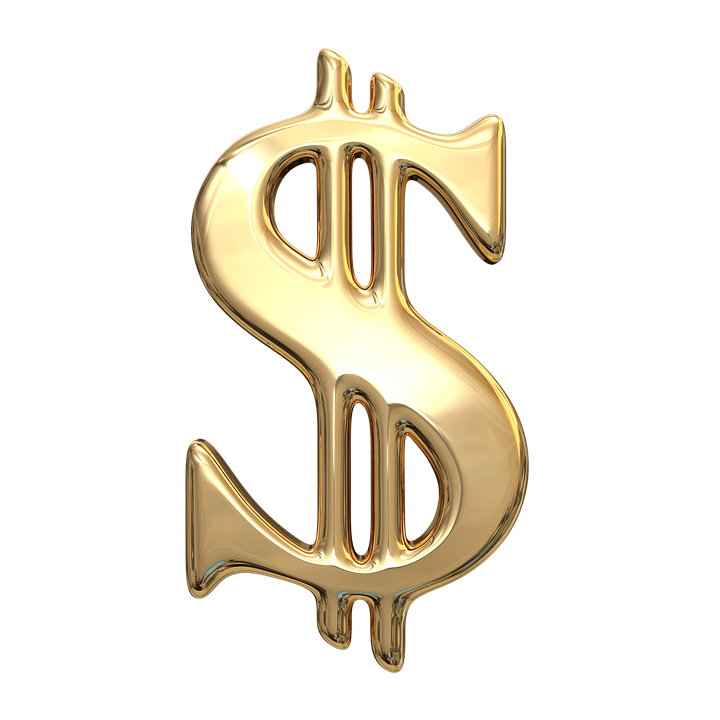 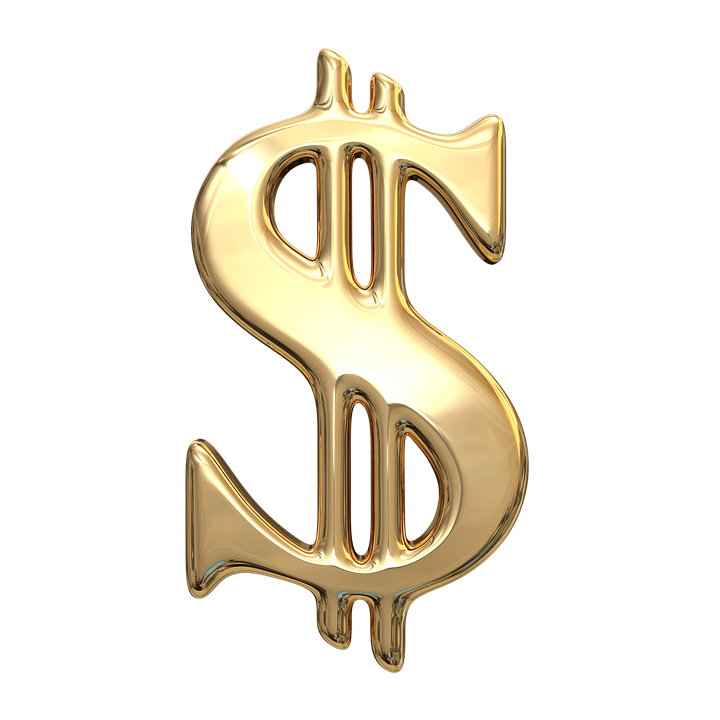 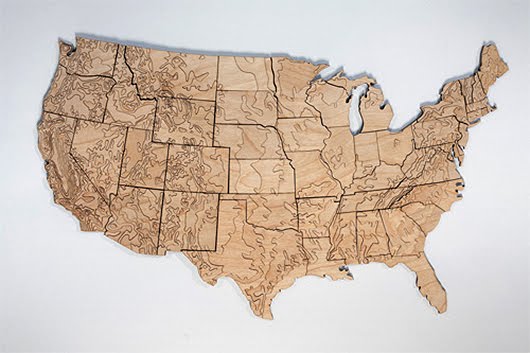 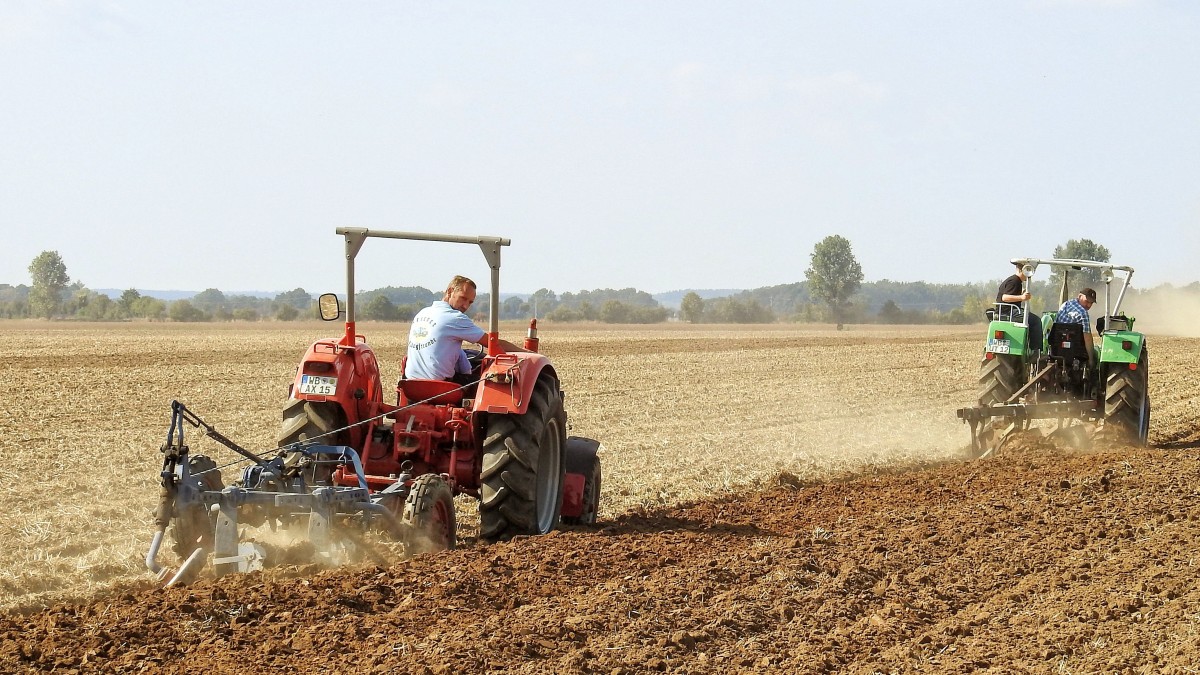 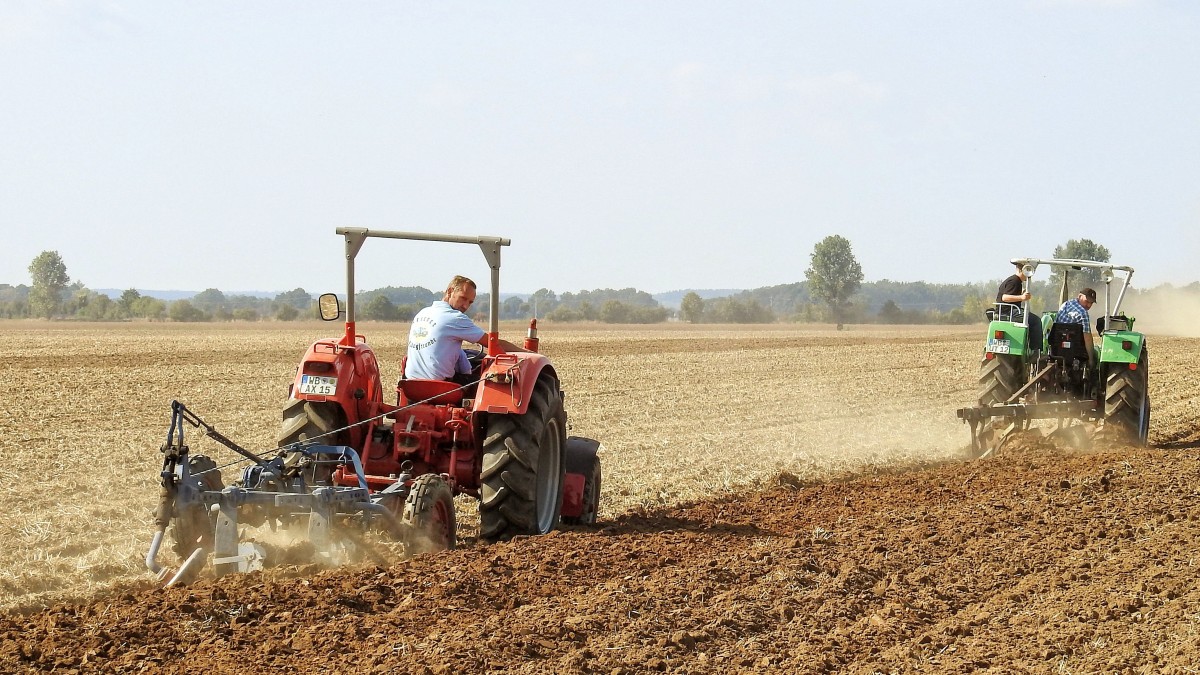 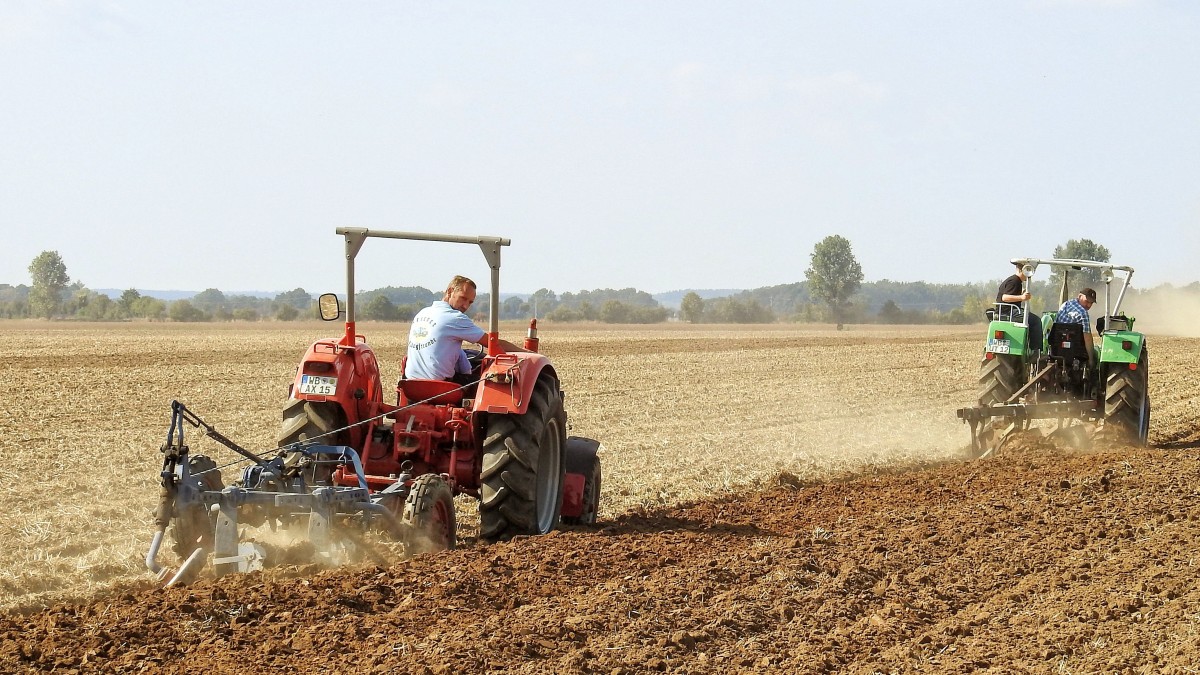 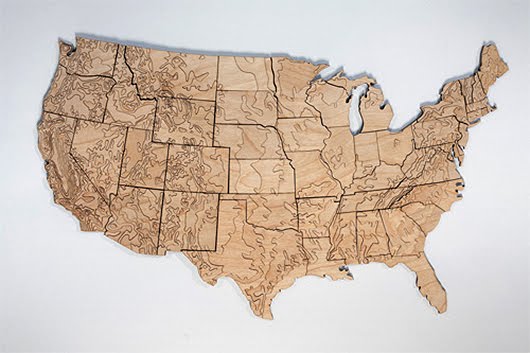 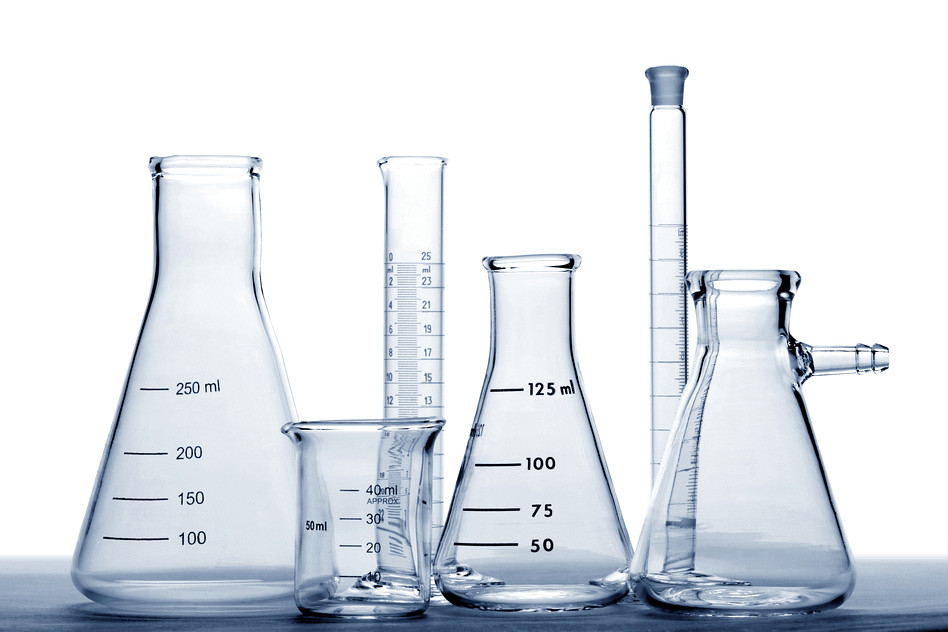 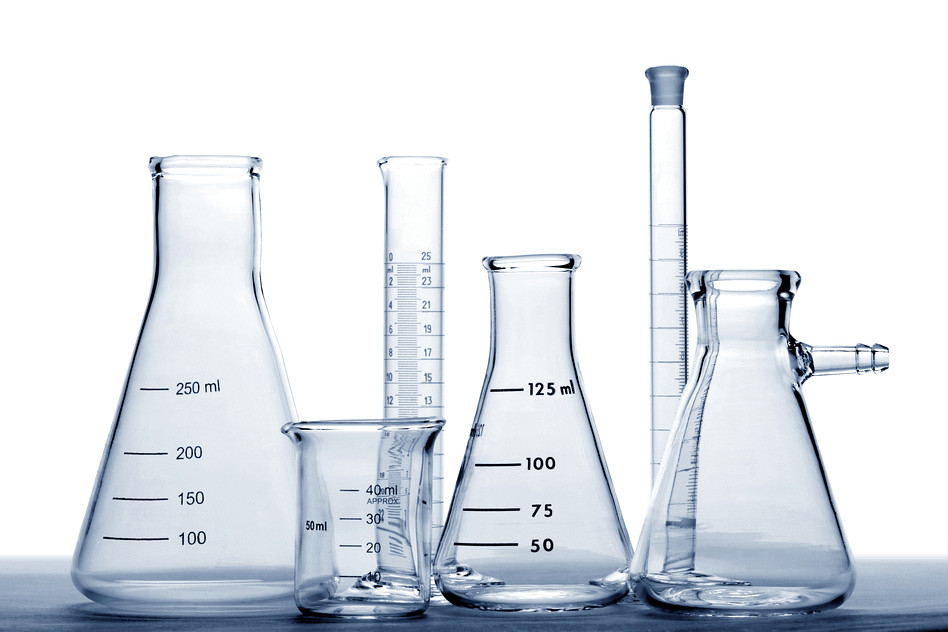 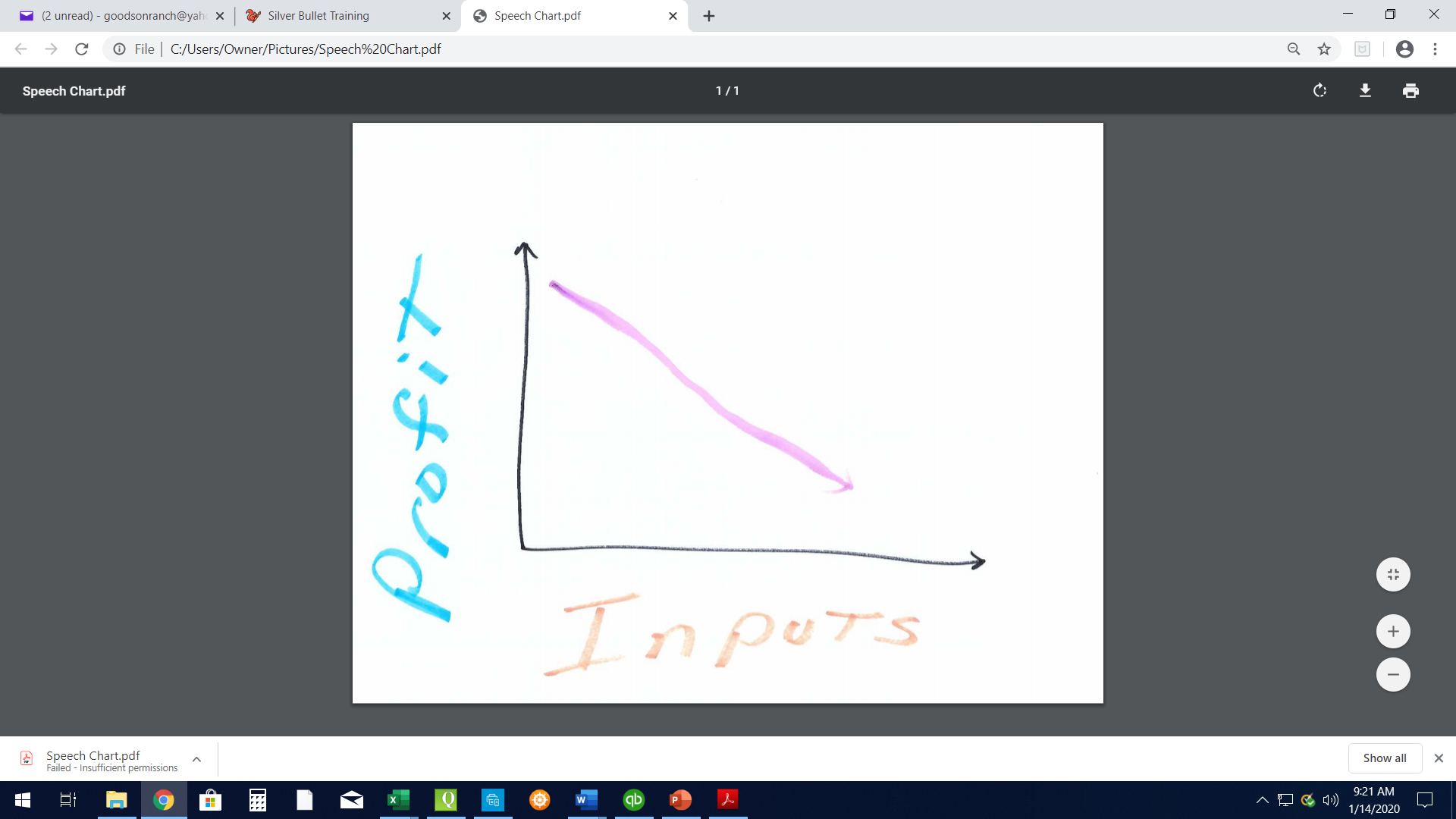 More bigger?
Acres
Inputs
Equipment
Time
Sweat
Blood
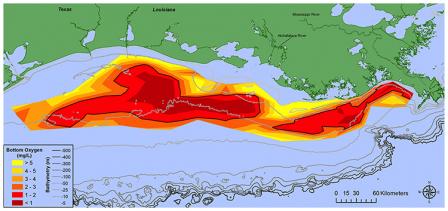 2019
6,952 square miles
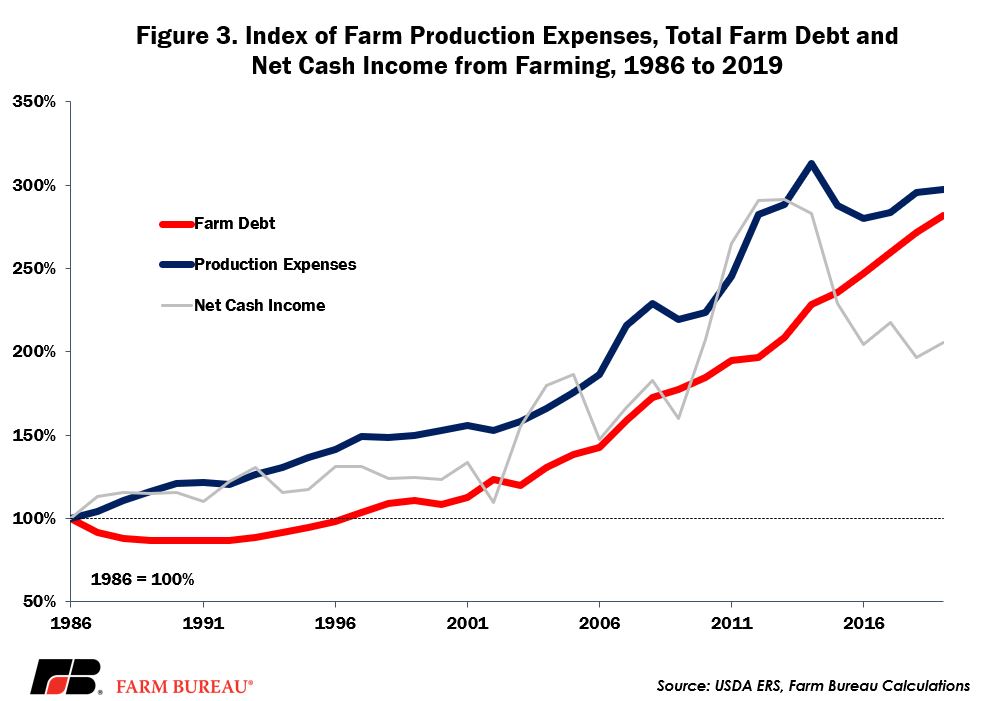 Romans 12:2 
2 Do not conform to the pattern of this world, but be transformed by the renewing of your mind. Then you will be able to test and approve what God’s will is—his good, pleasing and perfect will.
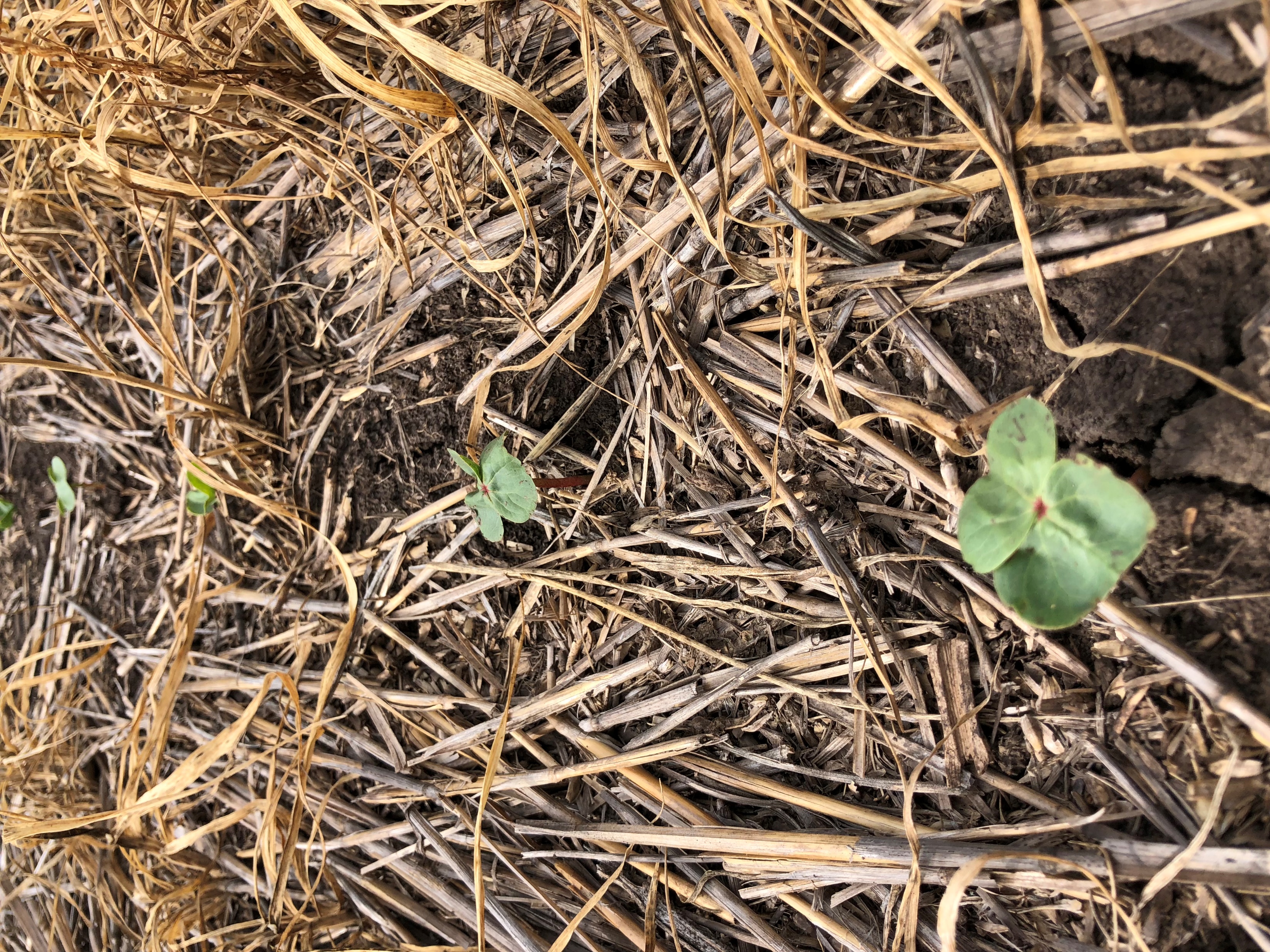 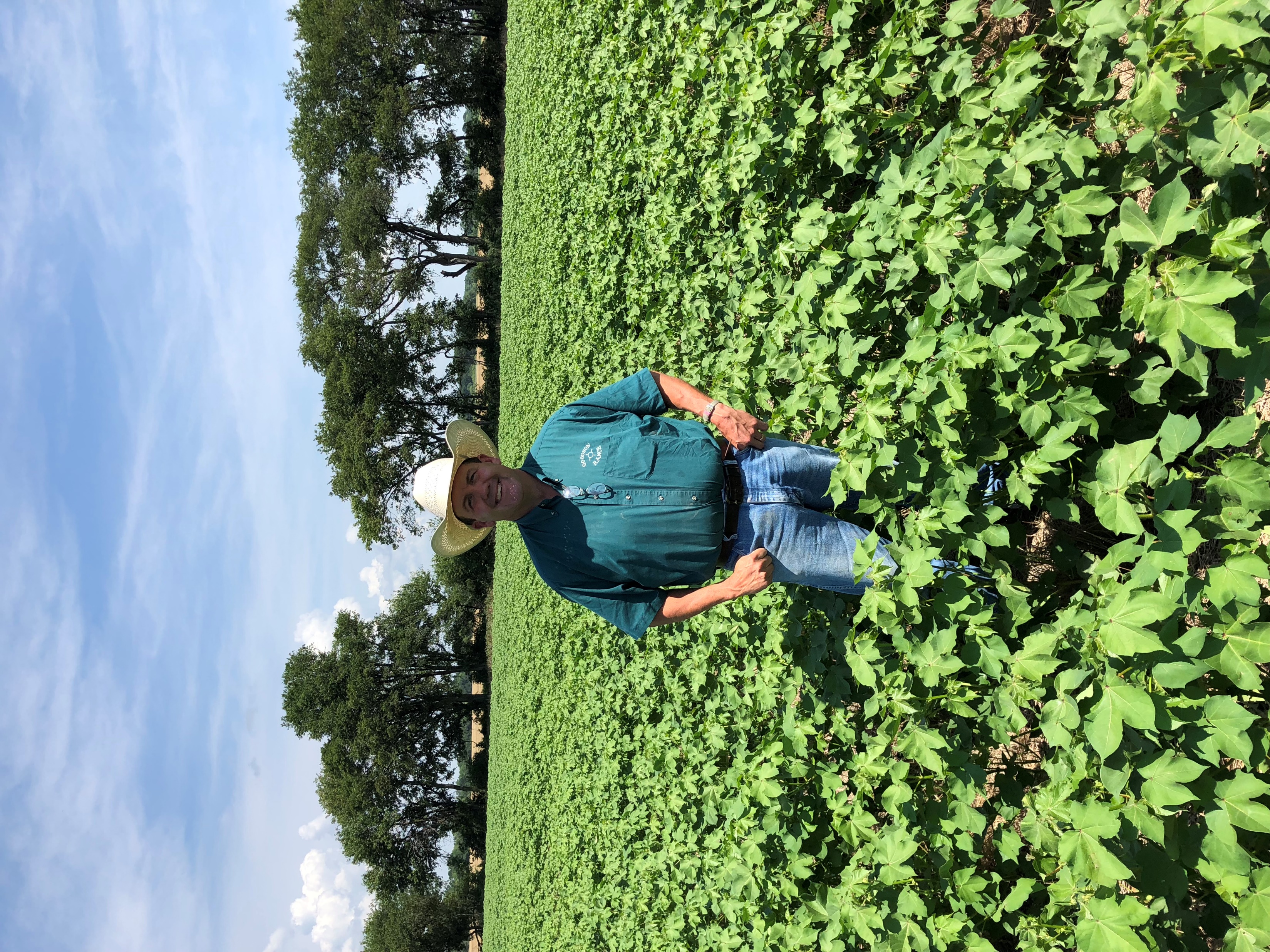 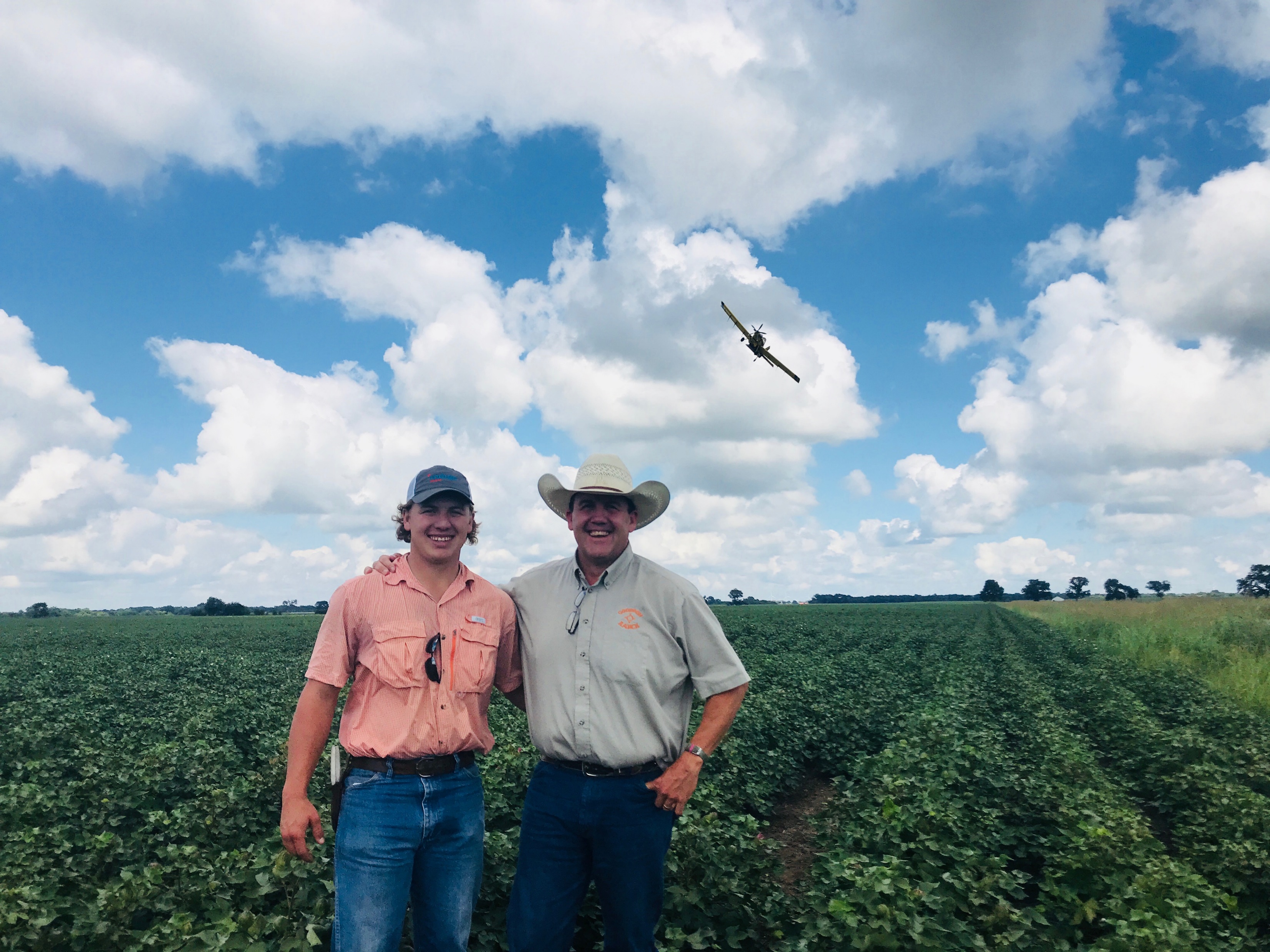 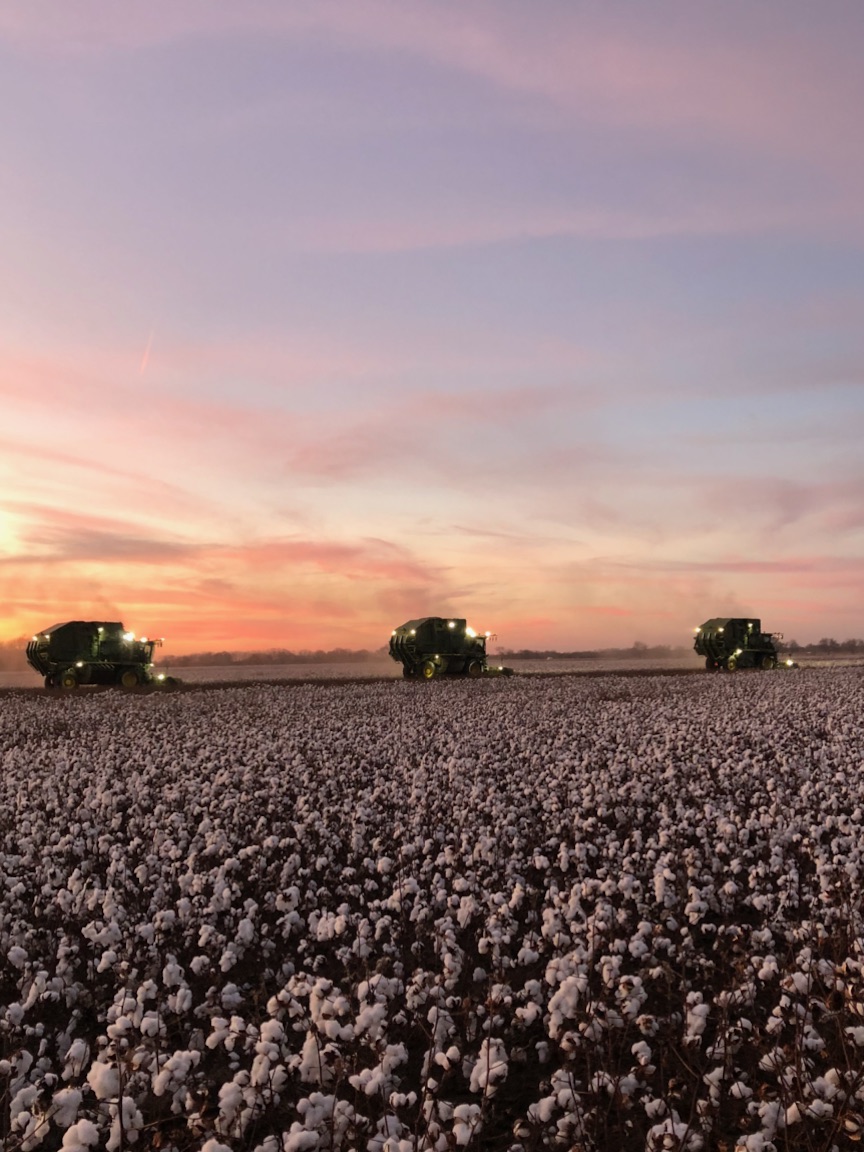 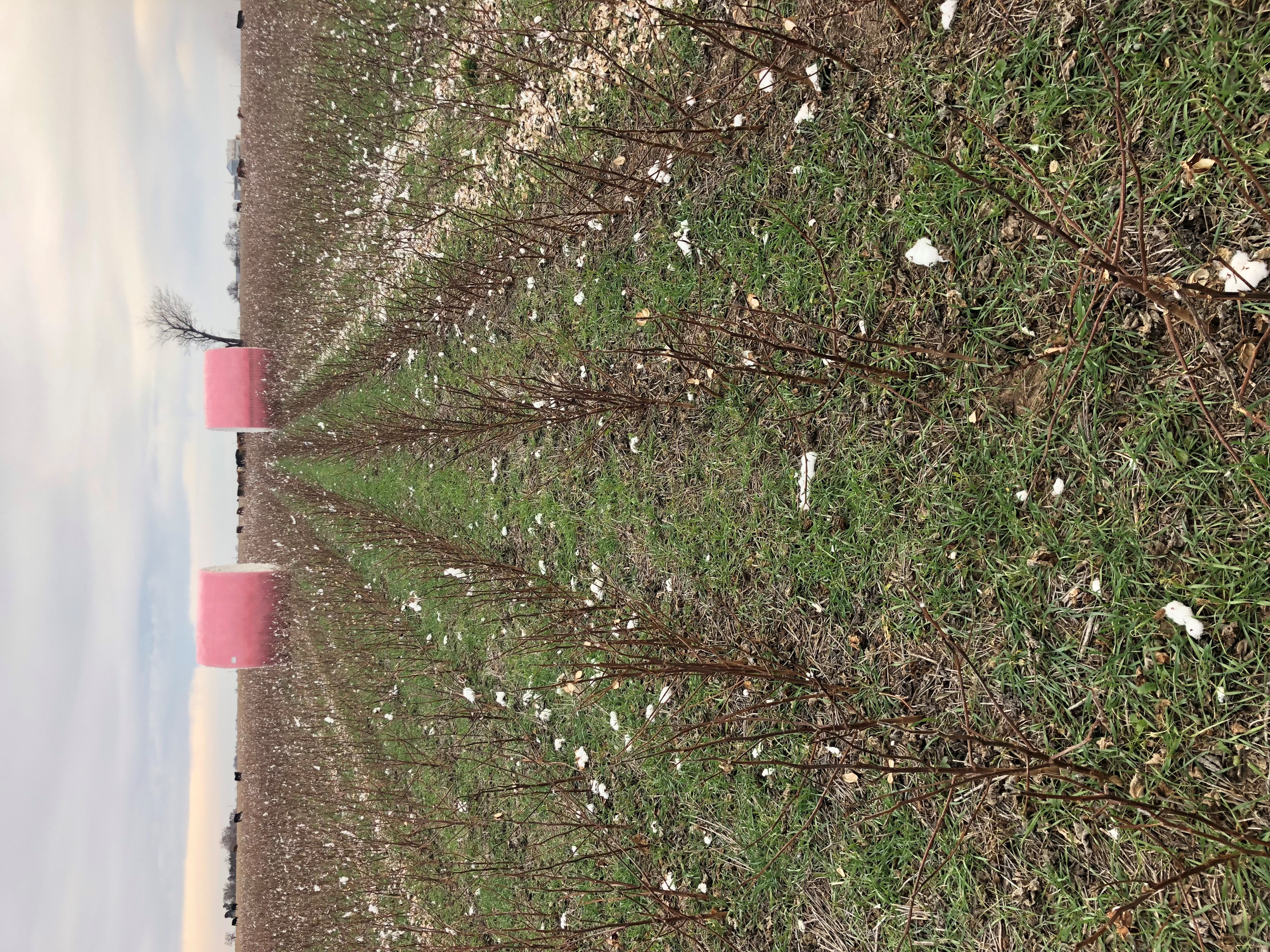 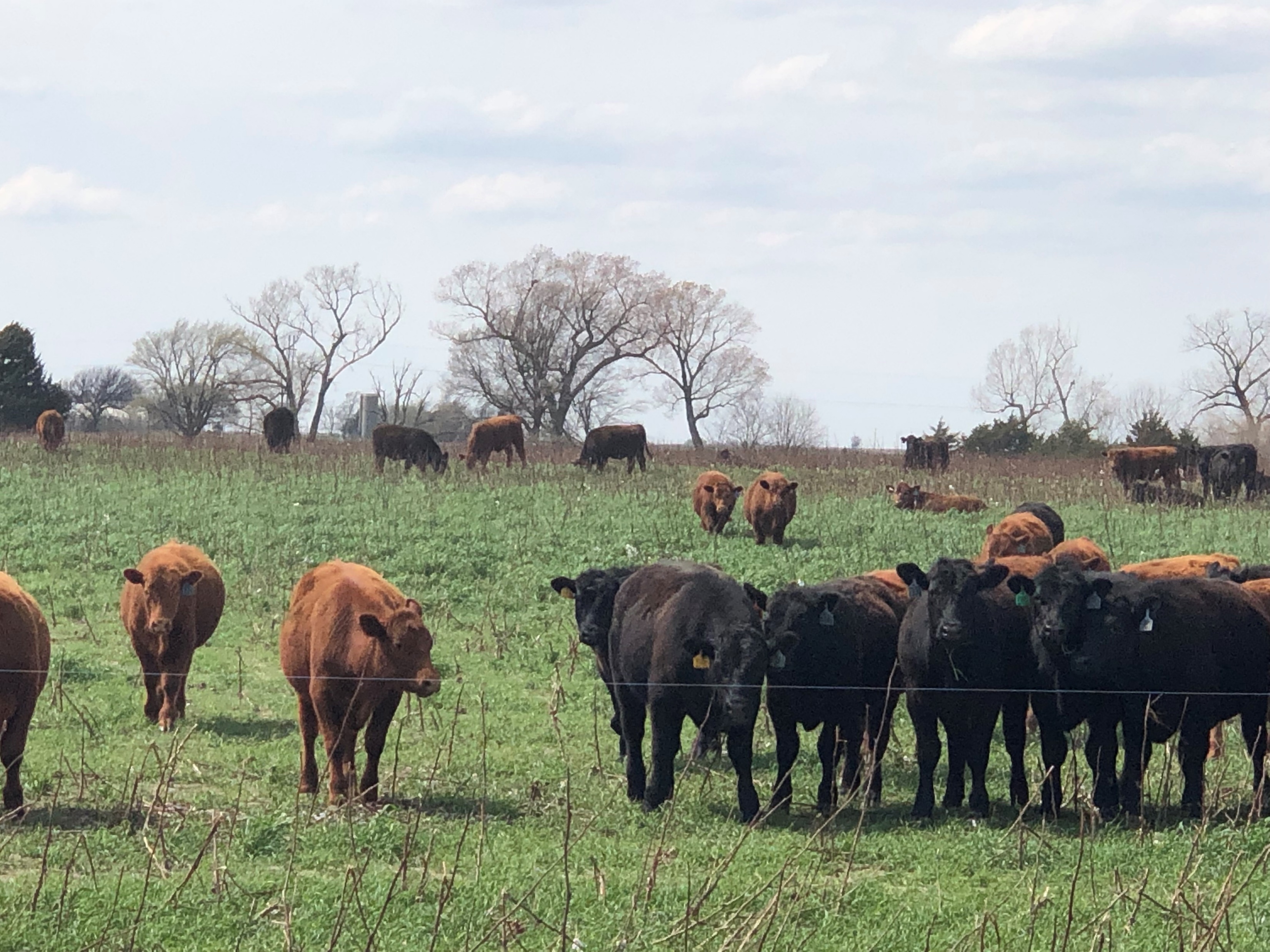 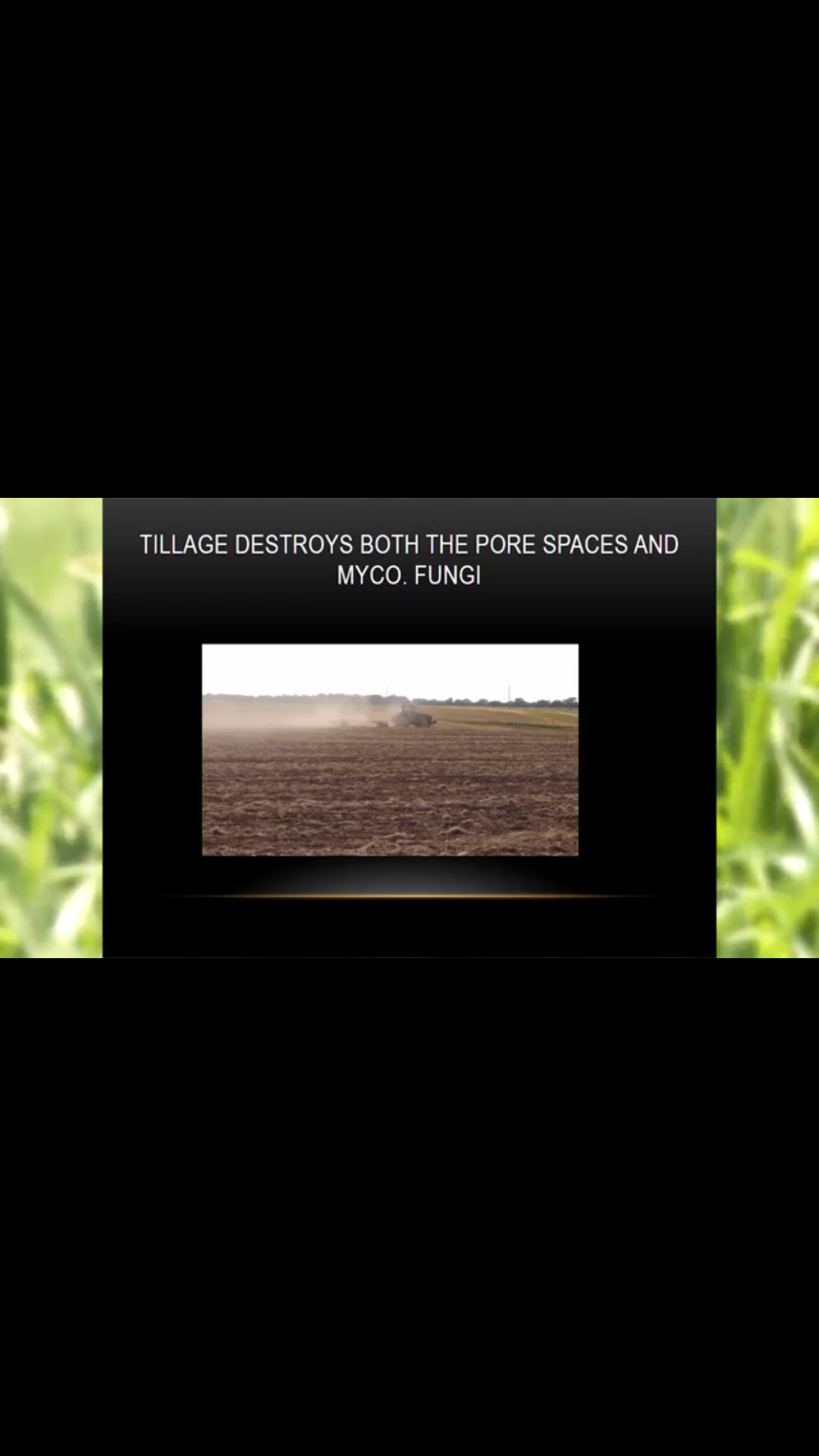 Tom
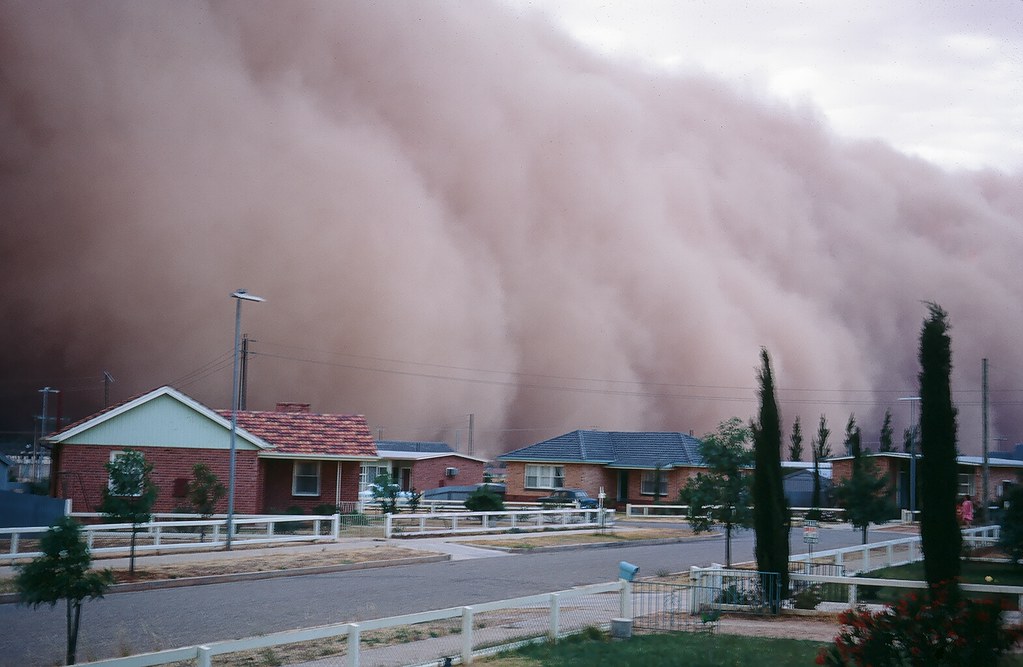 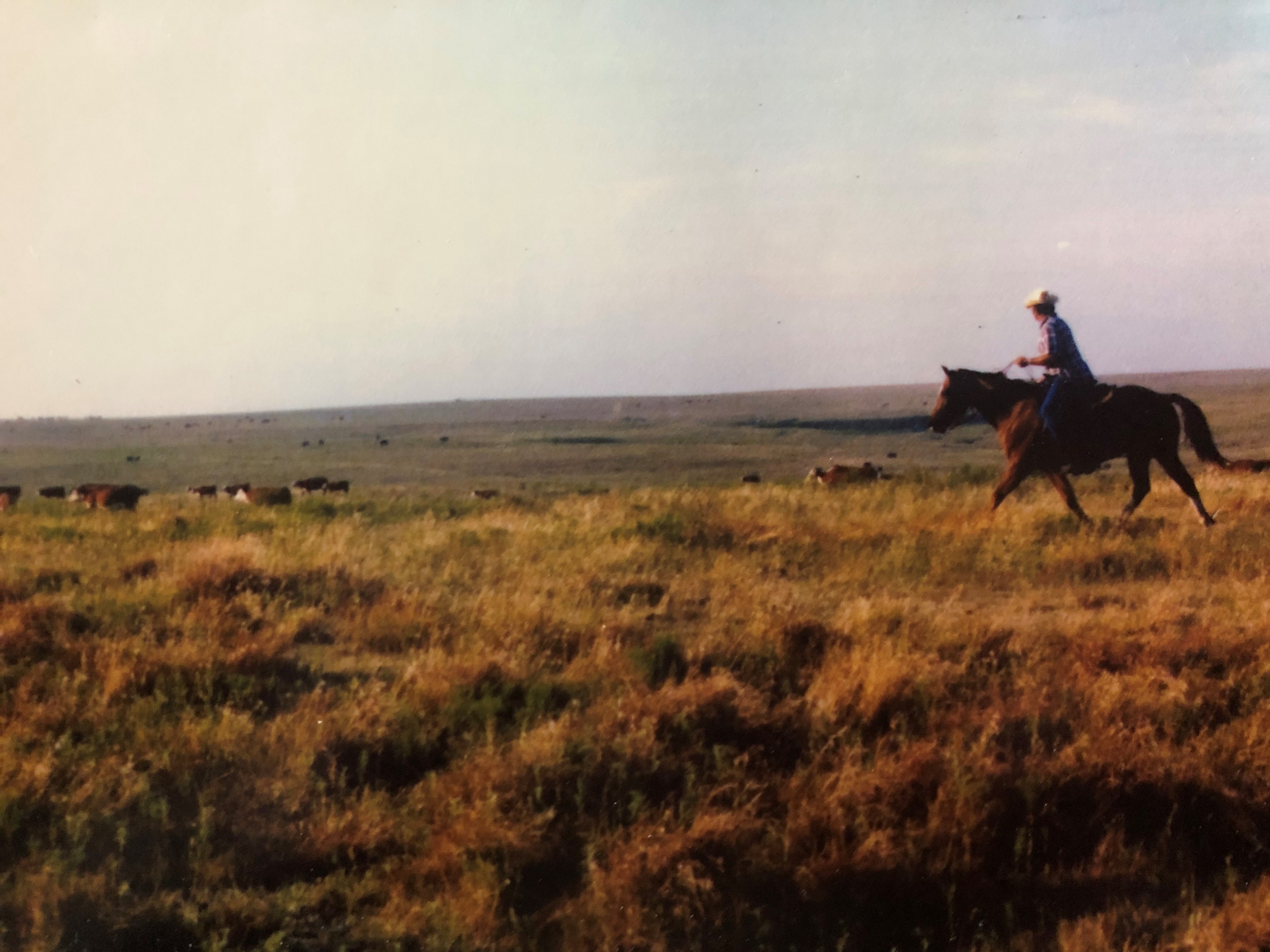 What if success depends on your intimacy with the living soil?
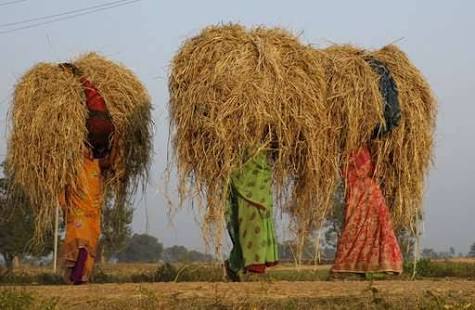 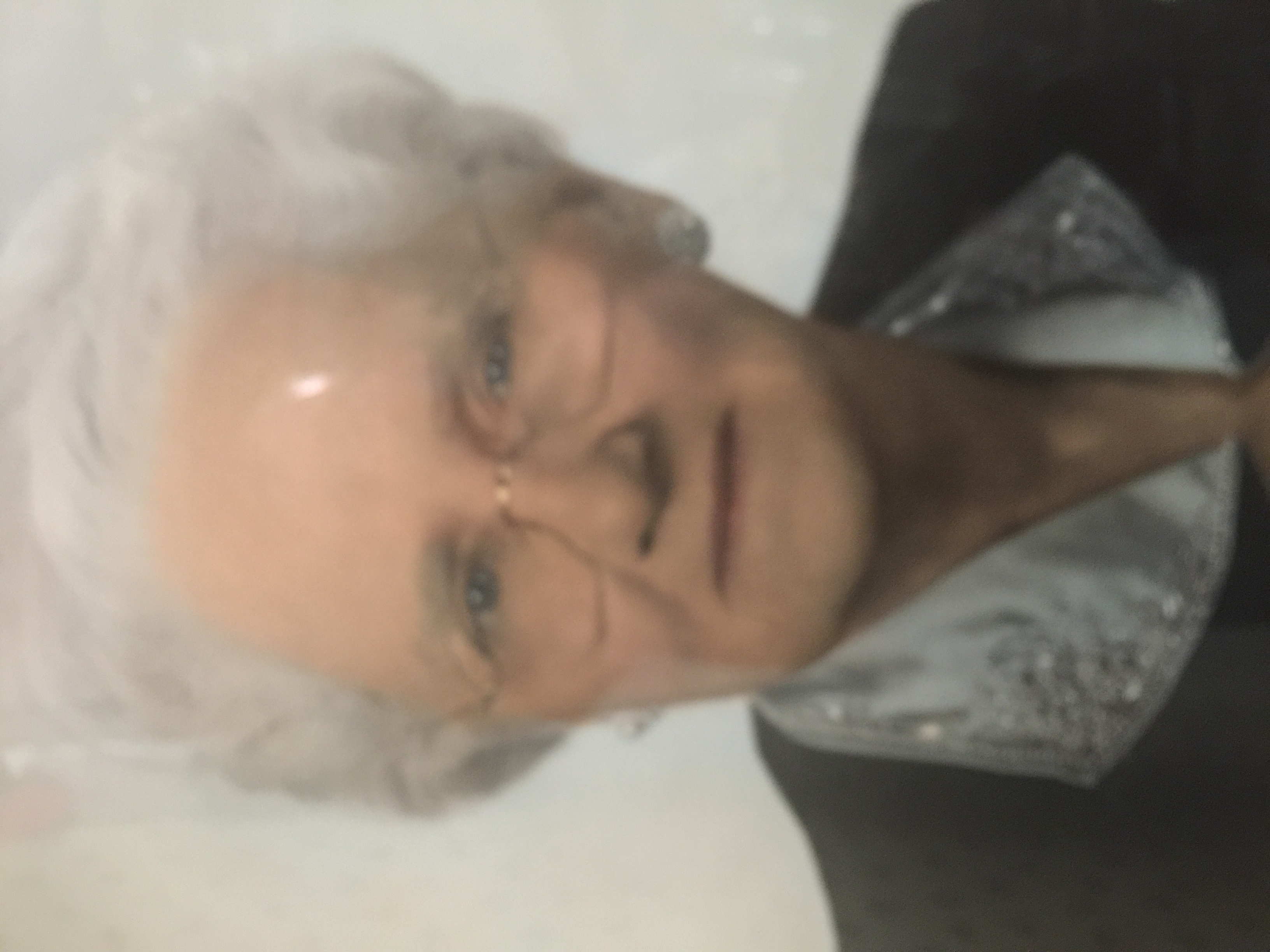 What if we don’t develop intimacy?
What if we do?
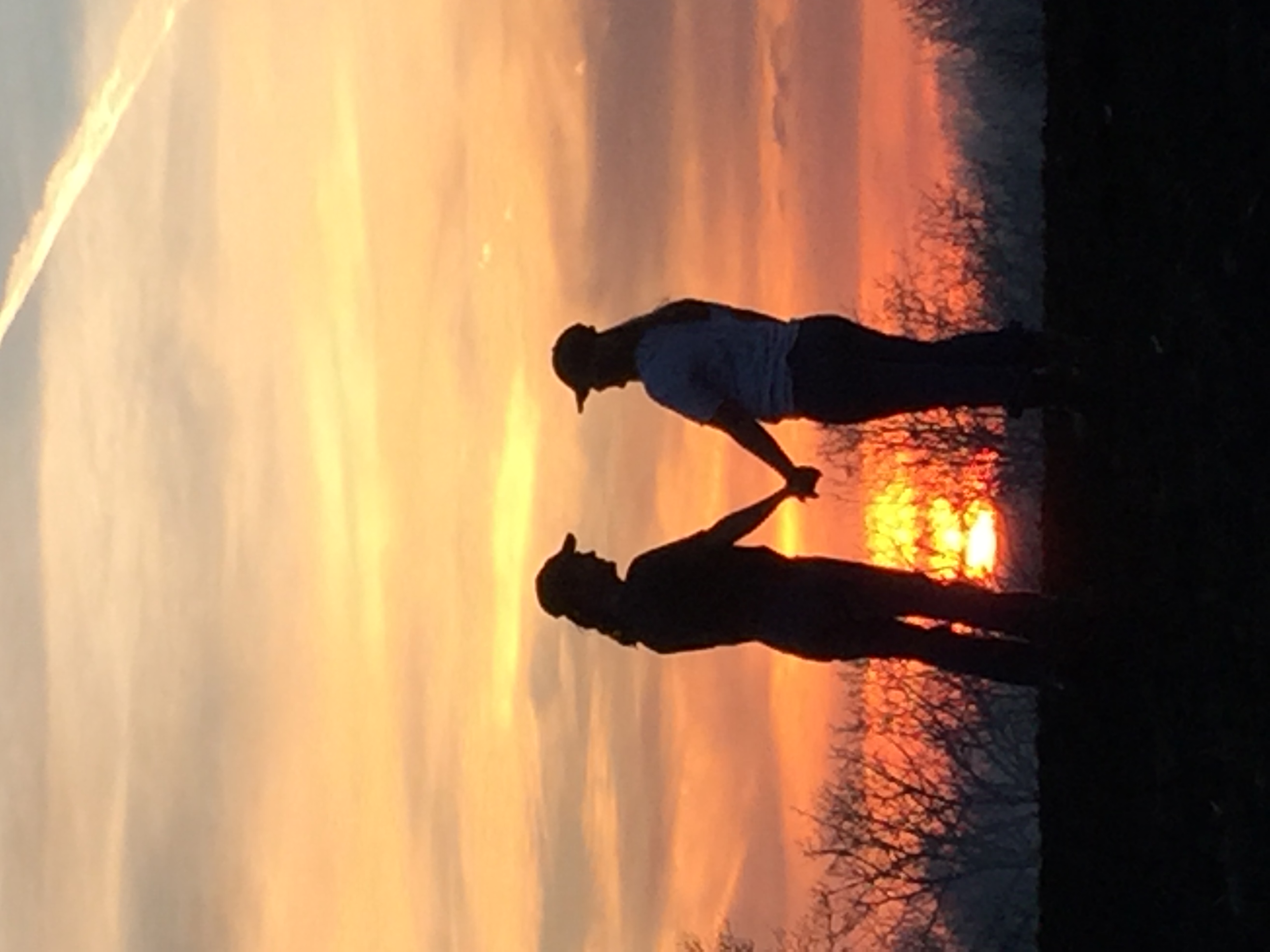